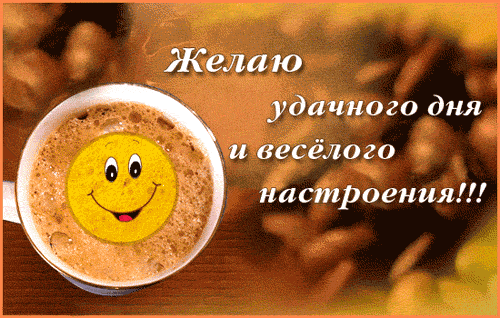 Учитель начальных классов МОУ СОШ№1
Харитонова –Ульянова М.Н.
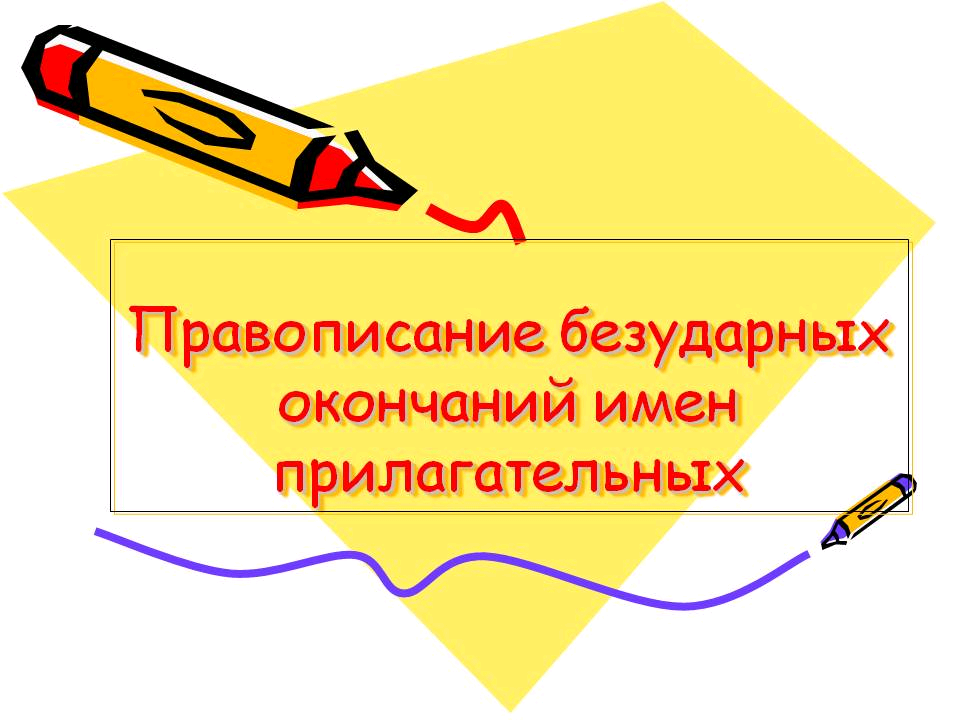 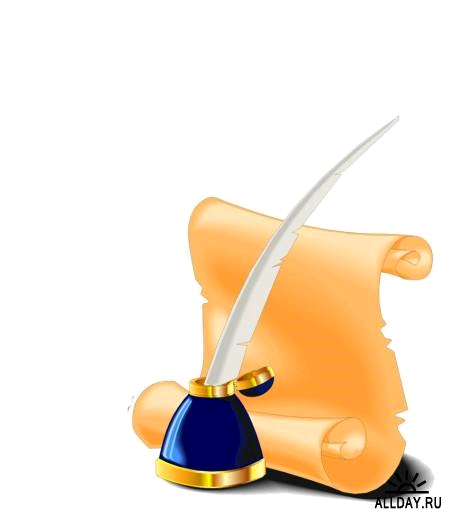 Президент- Лицо, выбранное на определенный срок в качестве главы государства
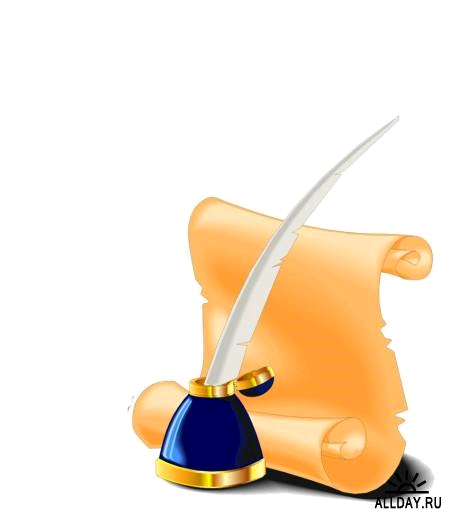 Правительство- Высший                                    исполнительный и распорядительный орган государственной власти в стране
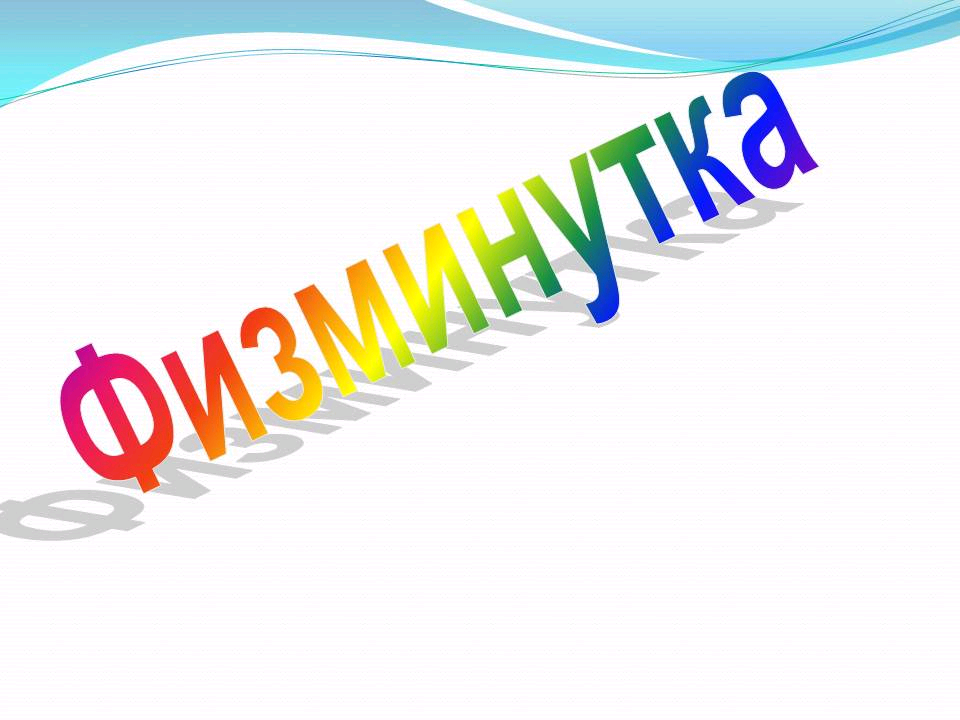 президентский                 правительственный
указ

срок

здание

награда

час
президентский                 правительственный
указ

срок

здание

награда

час
Памятка
Чтобы не ошибиться в правописании безударных падежных окончаний имен прилагательных, нужно:
Определить, к какому существительному относится данное прилагательное.
Поставить вопрос от этого существительного к прилагательному и обратить внимание на окончание вопроса ( оно ударное).
Выбрать такое же окончание ( или его варианты) в записываемое прилагательное.
На уроке
			я научился …
			мне было интересно…
			мне понравилось… 
 Моё настроение  …
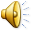